أكاديمية "ألقاسمي"كلية أكاديمية للتربية - باقة الغربية 










 
مقدّم من:
ابتسام أبو مخ
سنة ثالثة، تخصص رياضيات وحاسوب، مسار إعدادي


مقدم إلى:
د. نمر بياعة

 
التاريخ: 22.11.10   
 
السنة الأكاديمية  2011 – 2010
القوائم – Lists
القوائم - Lists
يوم الأربعاء السابق قررت عائلة العم أحمد، الذهاب في رحلة 
بمناسبة عيد الأضحى.


فطلب من ابنه سعيد أن يعد قائمة بالأغراض
 التي سيأخذونها معهم .
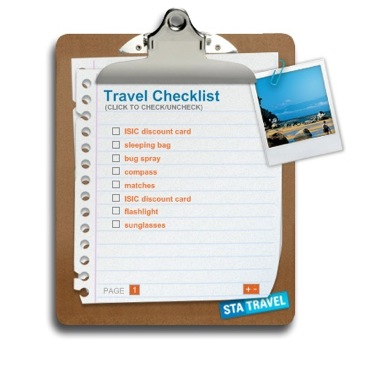 2/6
أكاديمية ألقاسمي                            بإرشاد- د. نمر بياعة                 ابتسام أبو مخ -  سنة ثالثة رياضيات وحاسوب
القوائم - Lists
فقام سعيد بتحضير قائمة مرتبة
ولكن قبل أن نطلع عليها 
هيا بنا نتعرف على القوائم بشكل عام
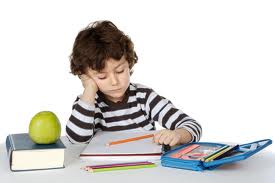 3/6
أكاديمية ألقاسمي                            بإرشاد- د. نمر بياعة                 ابتسام أبو مخ -  سنة ثالثة رياضيات وحاسوب
القوائم - Lists
<ul>
قوائم غير مرتبة
<ol>
قوائم مرتبة
4/6
أكاديمية ألقاسمي                            بإرشاد- د. نمر بياعة                 ابتسام أبو مخ -  سنة ثالثة رياضيات وحاسوب
<ol> - القوائم المرتبة
القائمة عبارة عن عدة بنود، والمقصود بالمرتبة هو أن بنود هذه القائمة مرقمة بأرقام، أو أحرف.
5/6
أكاديمية ألقاسمي                            بإرشاد- د. نمر بياعة                 ابتسام أبو مخ -  سنة ثالثة رياضيات وحاسوب
<ol> - القوائم المرتبة
المميز في هذه القائمة هو تحضيرها على برنامج المفكرة، حيث حصل بالنهاية على هذه الصفحة:
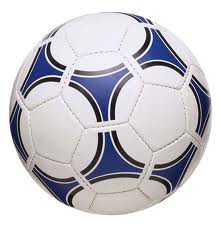 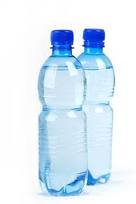 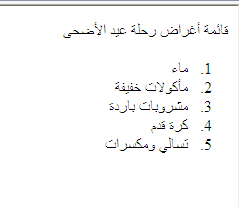 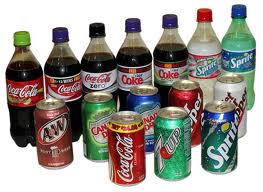 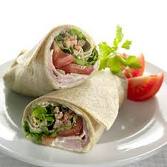 6/6
أكاديمية ألقاسمي                            بإرشاد- د. نمر بياعة                 ابتسام أبو مخ -  سنة ثالثة رياضيات وحاسوب
<ol> - القوائم المرتبة
هيا بنا ننتقل إلى ورقة العمل الإستدراجية
 لكي نتعرف على كيفية 
حصول سعيد على هذه
 القائمة المرتبة
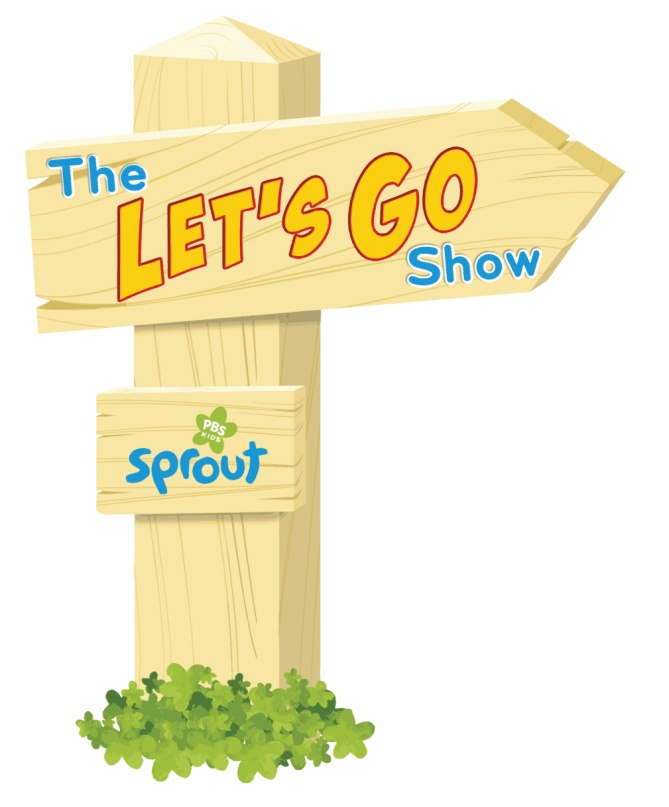 6/6
أكاديمية ألقاسمي                            بإرشاد- د. نمر بياعة                 ابتسام أبو مخ -  سنة ثالثة رياضيات وحاسوب